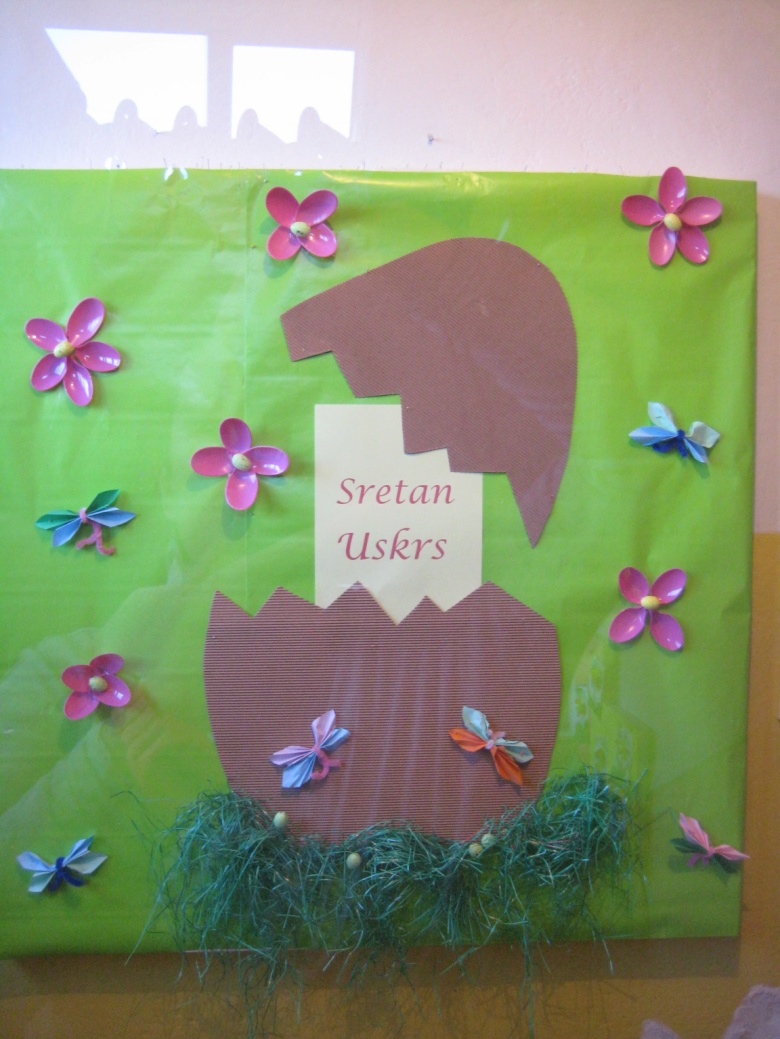 Uskrs 2016
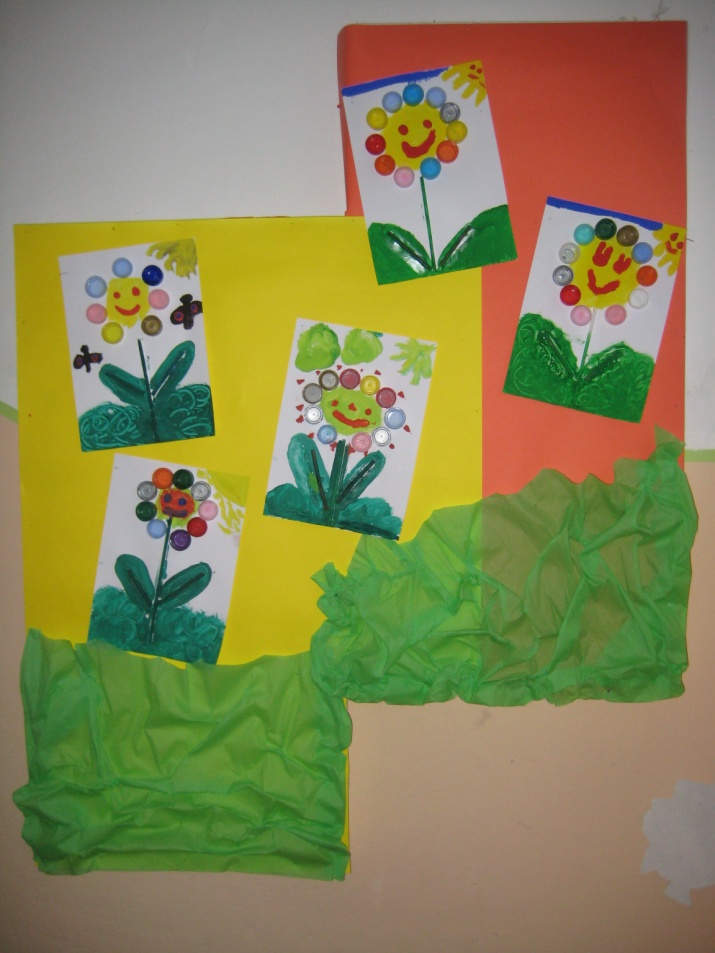 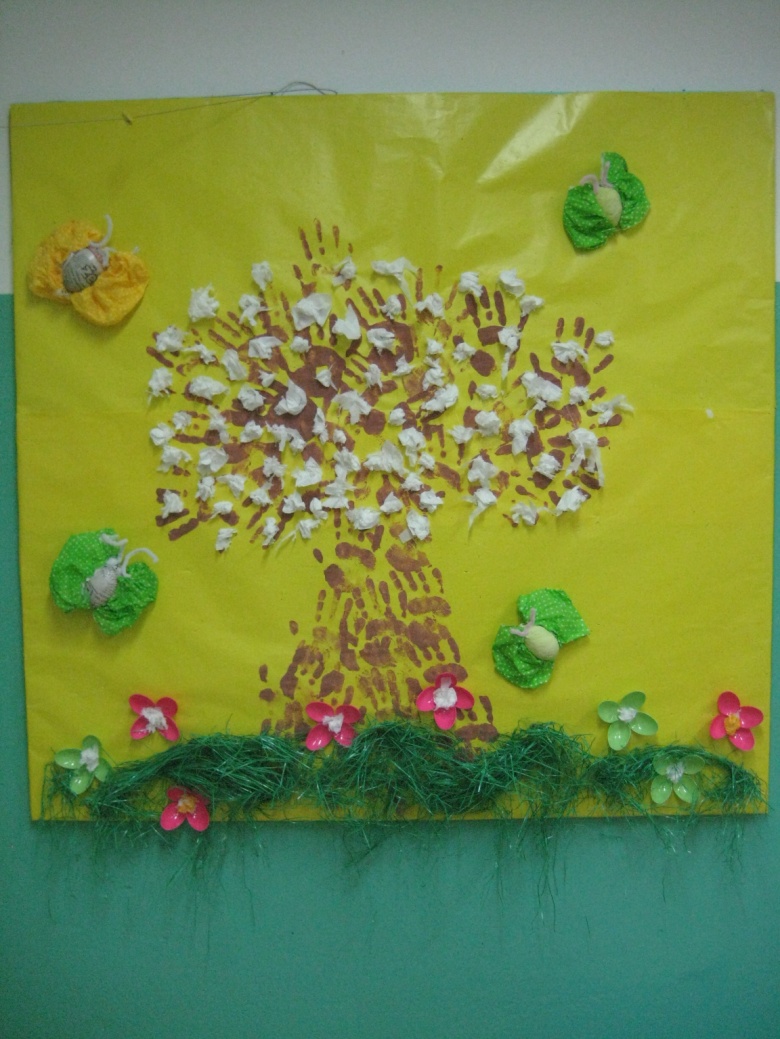 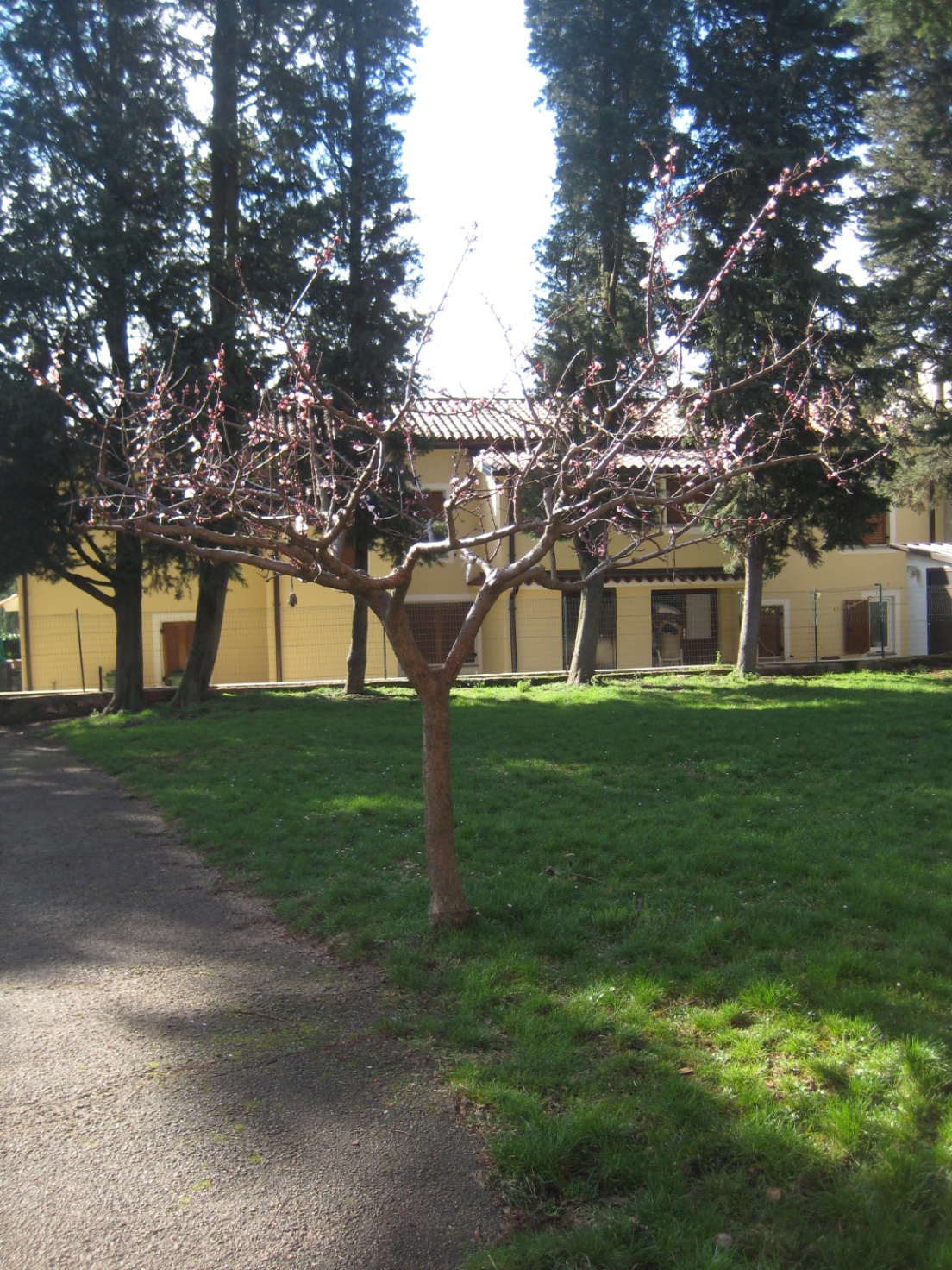 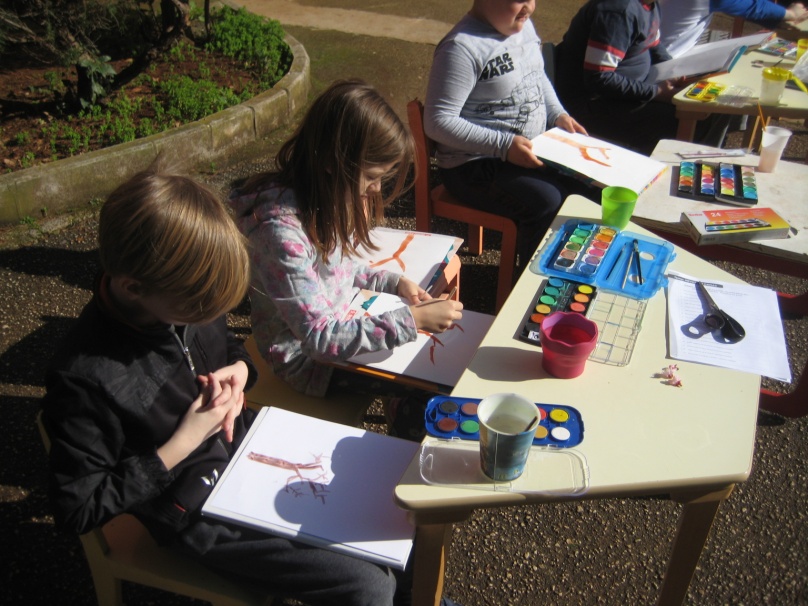 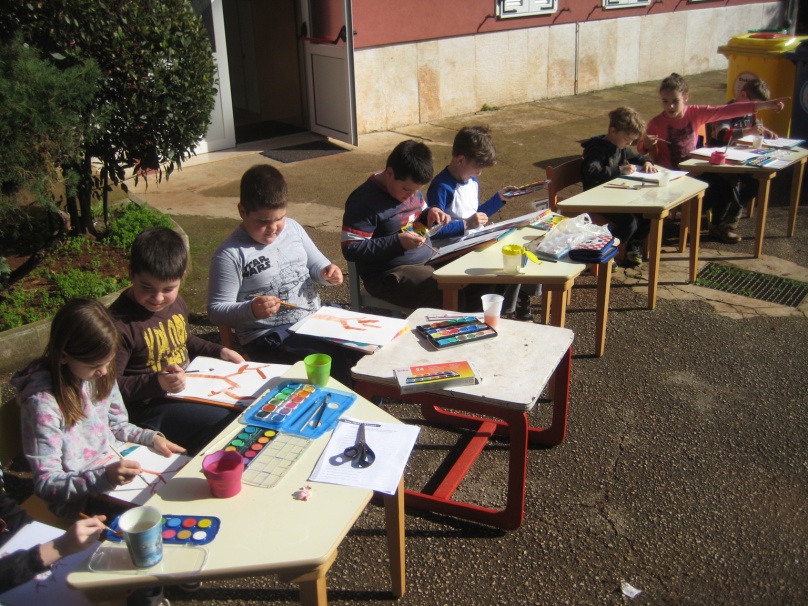 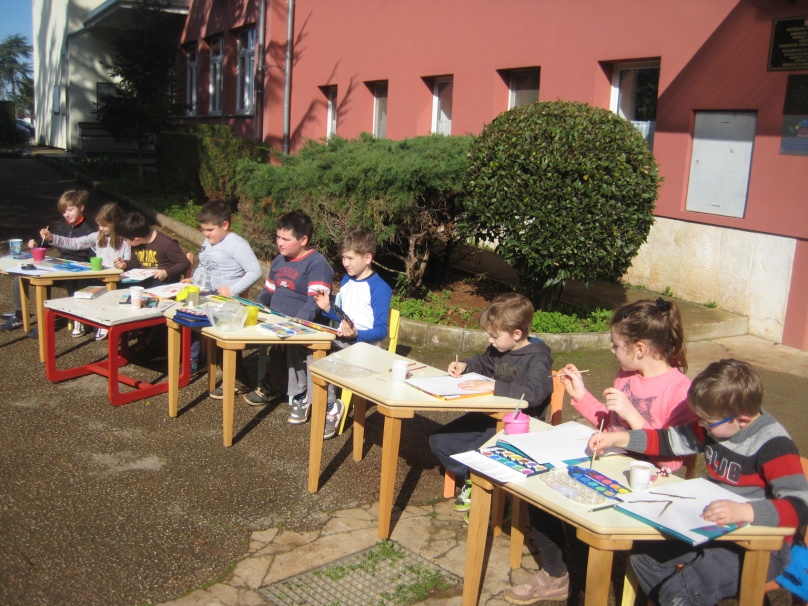 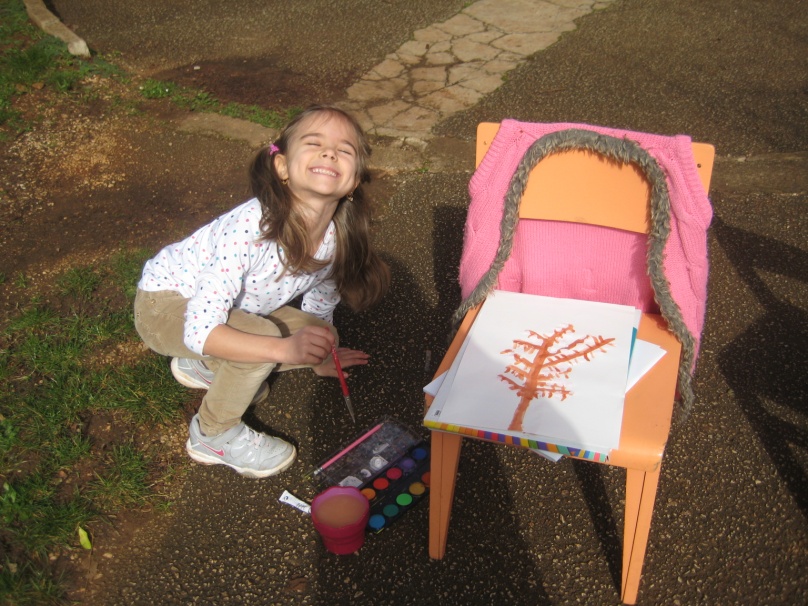 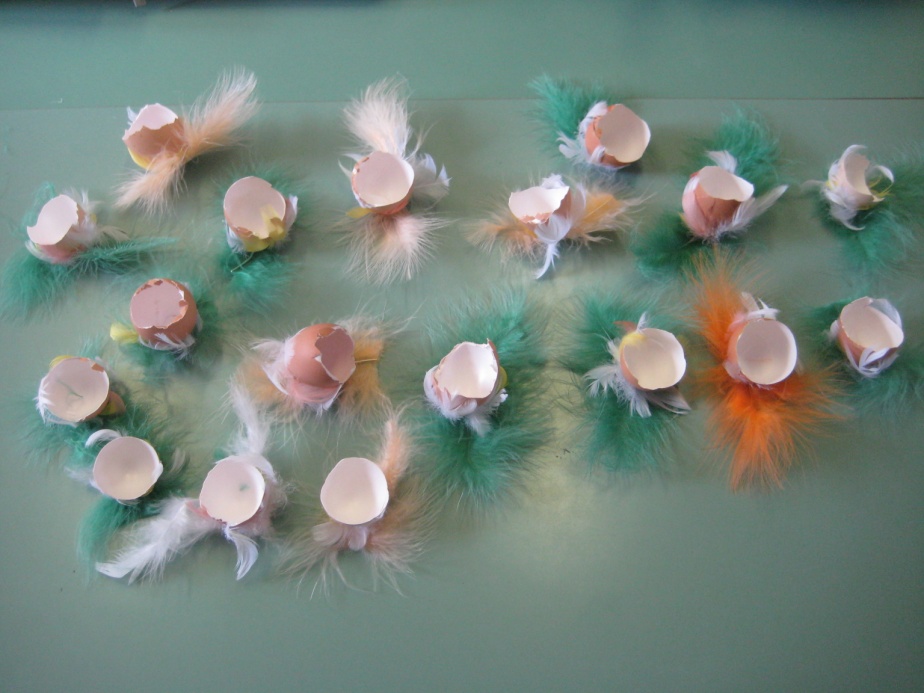 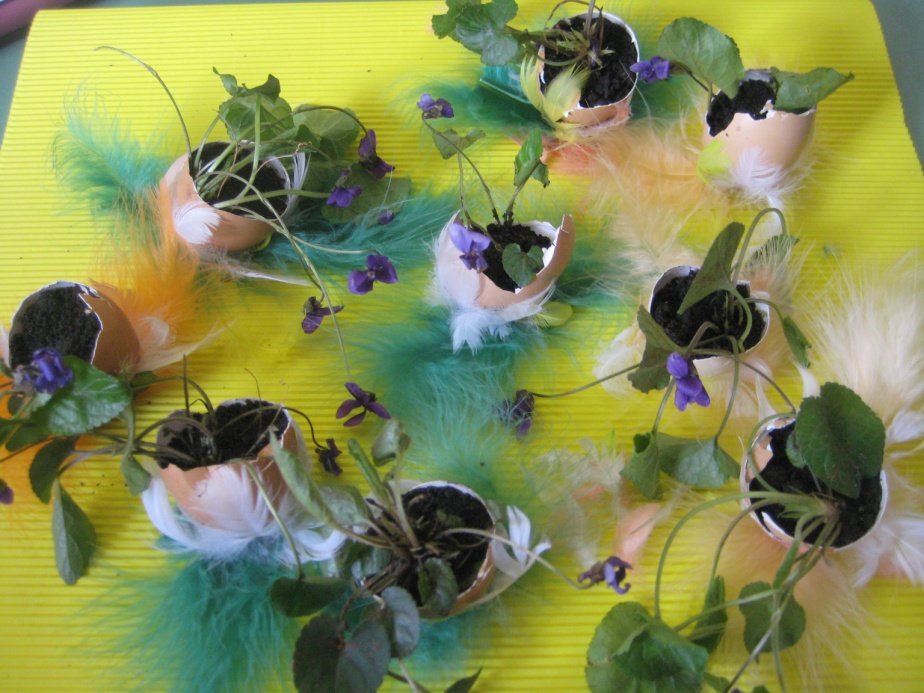